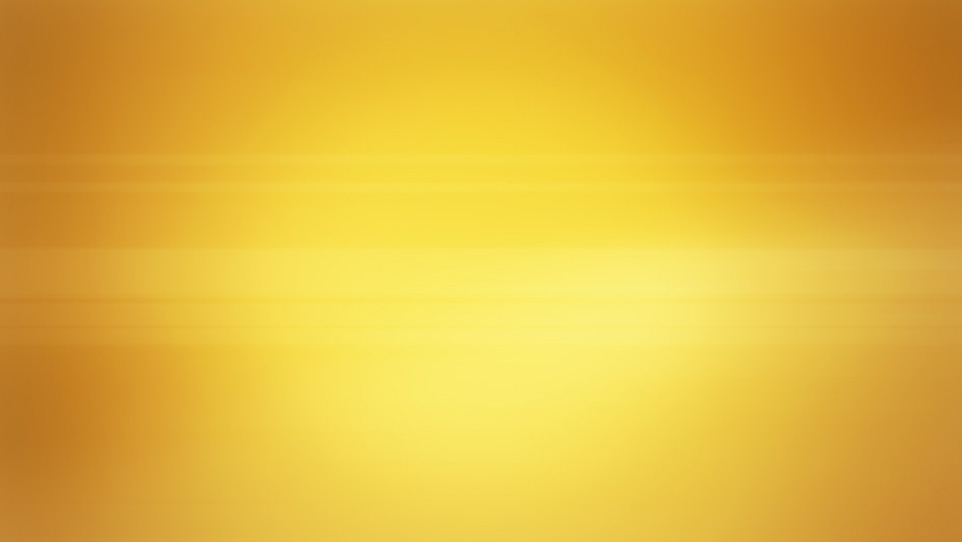 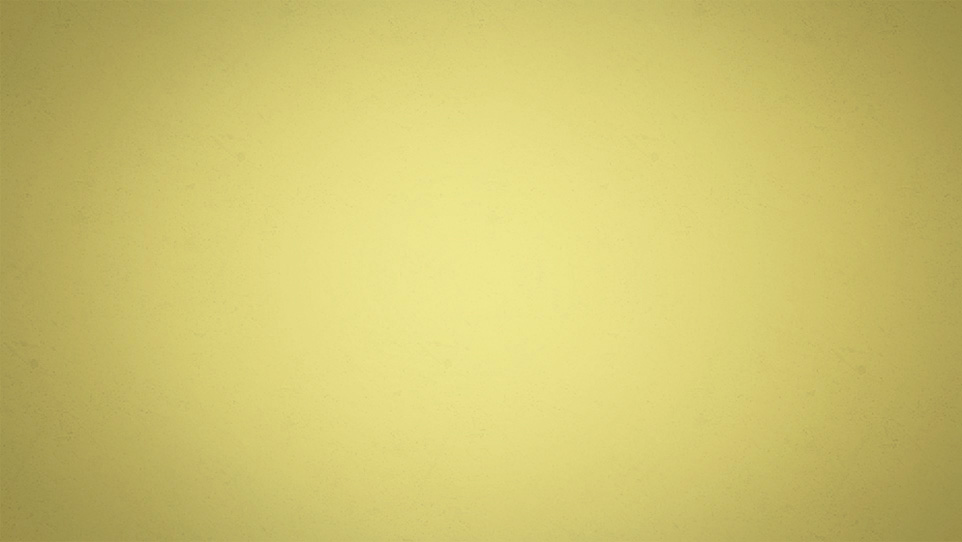 [Speaker Notes: #0 – Blank Slide]
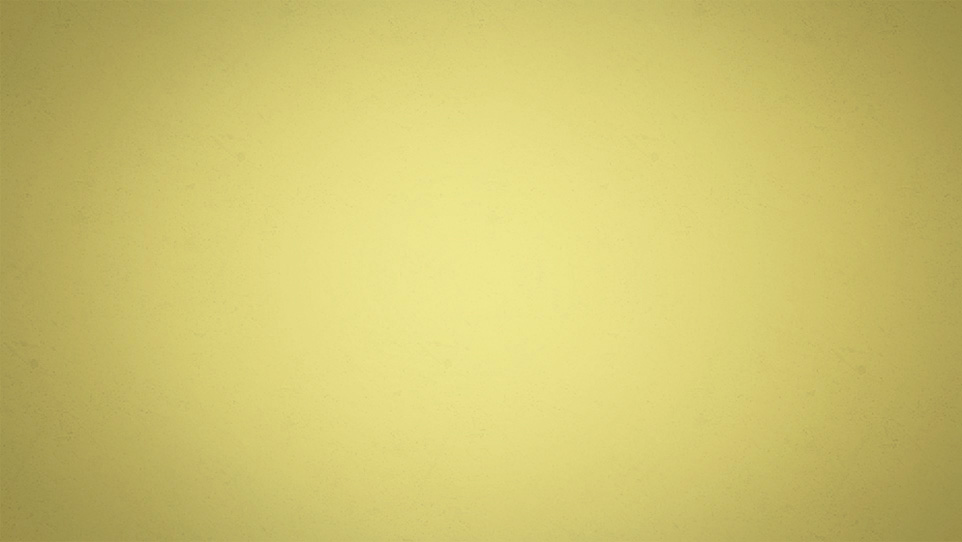 Teamwork:
What’s Trust Got To Do With It?
[Speaker Notes: #1 – TITLE:  TEAMWORK: What’s Trust Got To Do With It?]
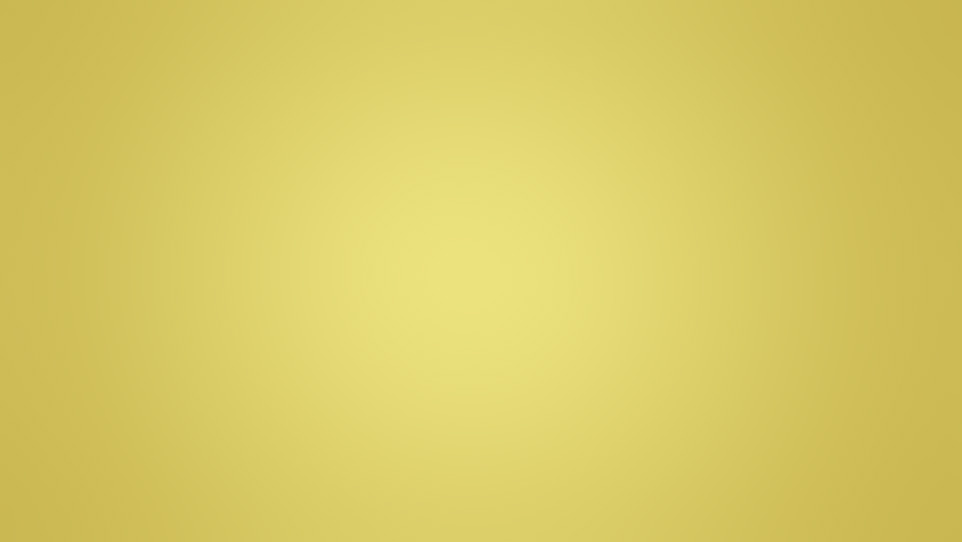 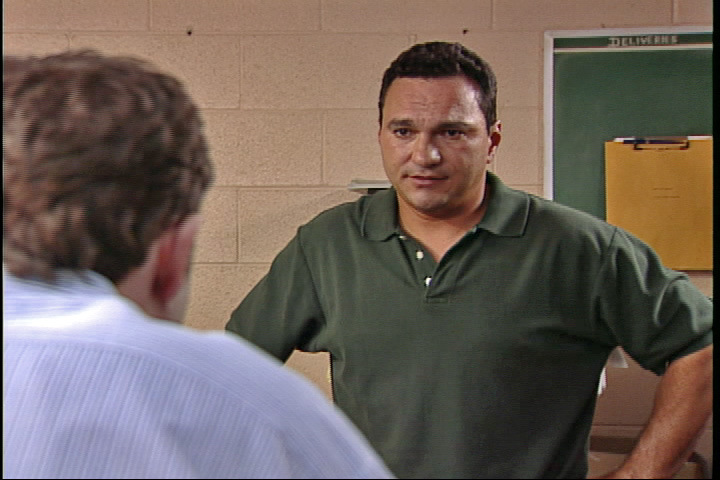 Trust is absolutely fundamental to getting anything done…. In organizations, it’s one 
of the biggest issues that impedes progress.
		- Fast Company Magazine
[Speaker Notes: #2 – QUOTE:  “Trust is absolutely fundamental to getting anything done… In organizations, it’s one of the biggest issues that impedes progress.” – Fast Company Magazine]
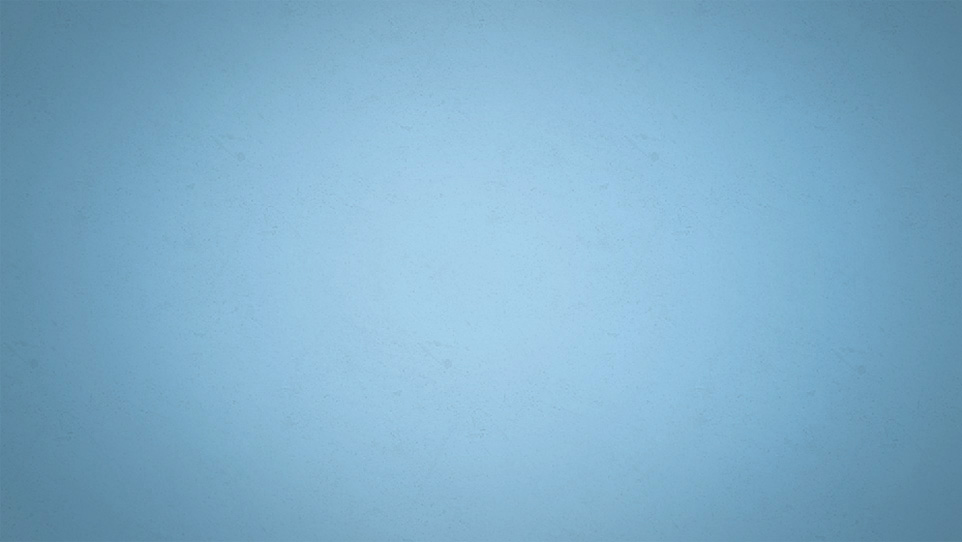 What makes you trust someone?
                                    +                		     -
          Traits:   	  _______________    ______________
            	  _______________    ______________
 		  _______________    ______________
 		  _______________    ______________

Effect on you
and/or your work: _______________    ______________
		  _______________    ______________
		  _______________    ______________
		  _______________    ______________
[Speaker Notes: #3 – CHART:  What Makes You Trust Someone?]
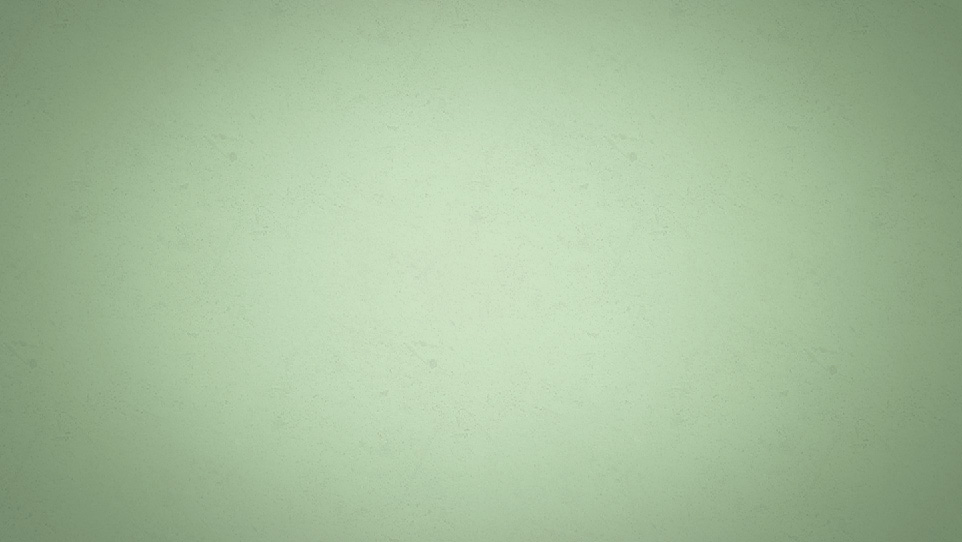 KEY TRAINING POINTS
[Speaker Notes: #4A – KEY TRAINING POINTS]
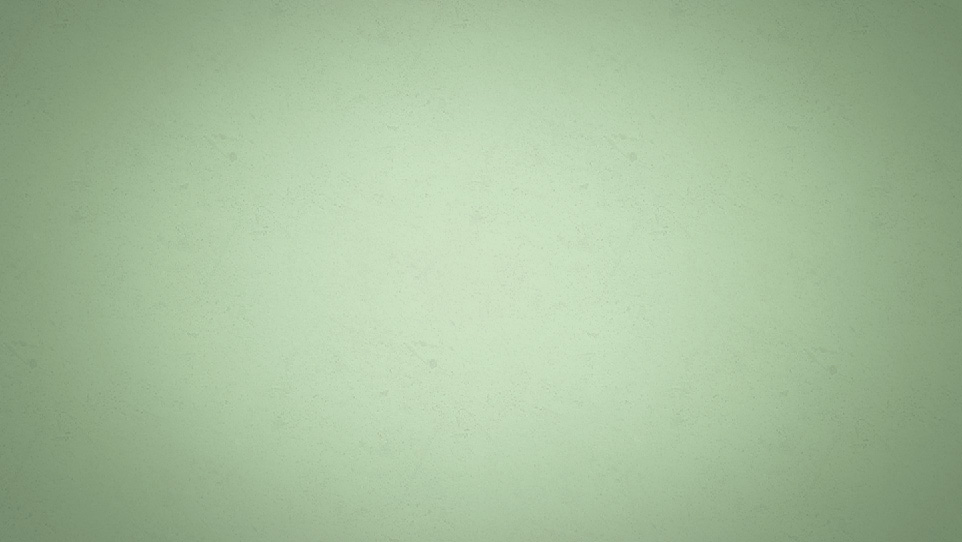 KEY TRAINING POINTS
l Trust is the foundation of teamwork.
[Speaker Notes: #4B – KEY POINTS:  Trust is the foundation of teamwork.]
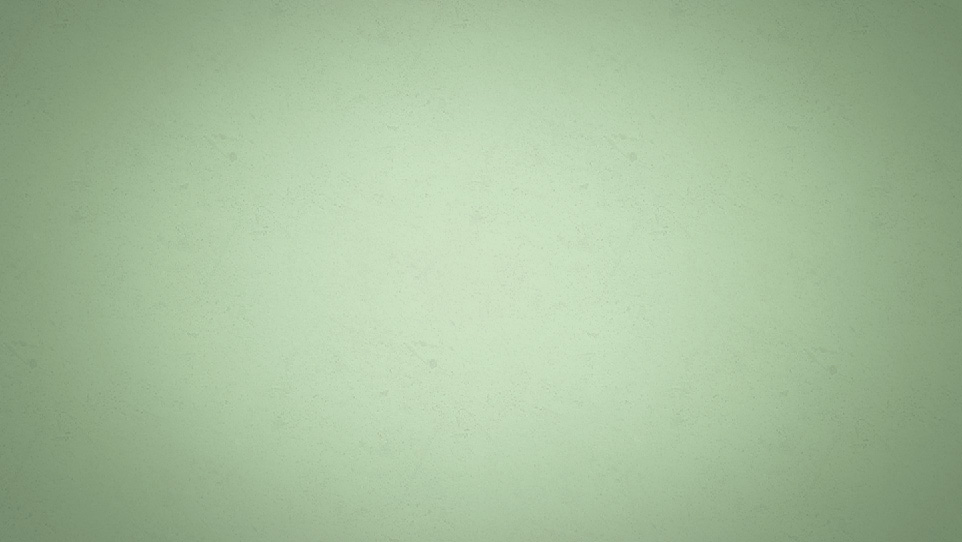 KEY TRAINING POINTS
l Trust is the foundation of teamwork.
		l  The three most important trust-building behaviors are:
[Speaker Notes: #4C – KEY POINTS:  The three most important trust-building behaviors are:]
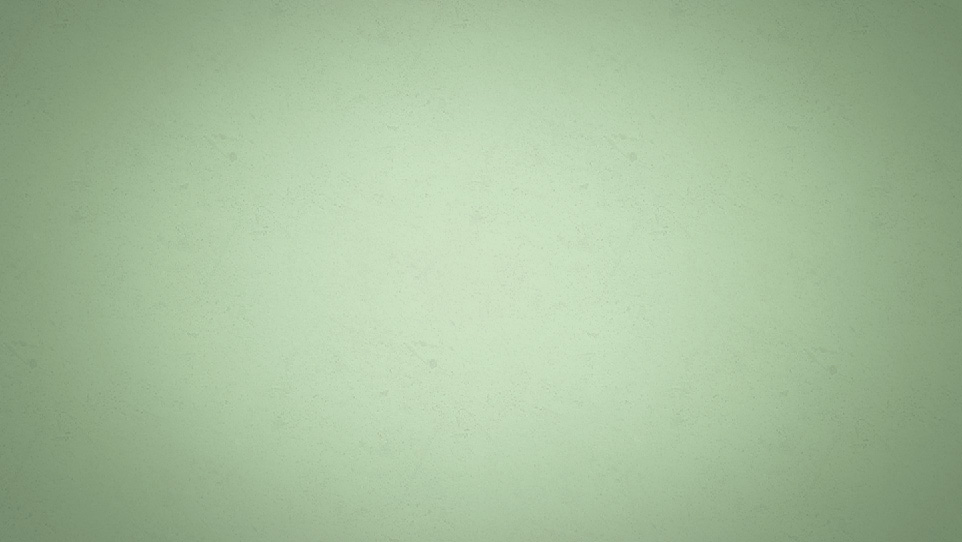 KEY TRAINING POINTS
l Trust is the foundation of teamwork.
		l  The three most important trust-building behaviors are:
	       1.  Openness
[Speaker Notes: #4D – KEY POINTS:  1. Openness]
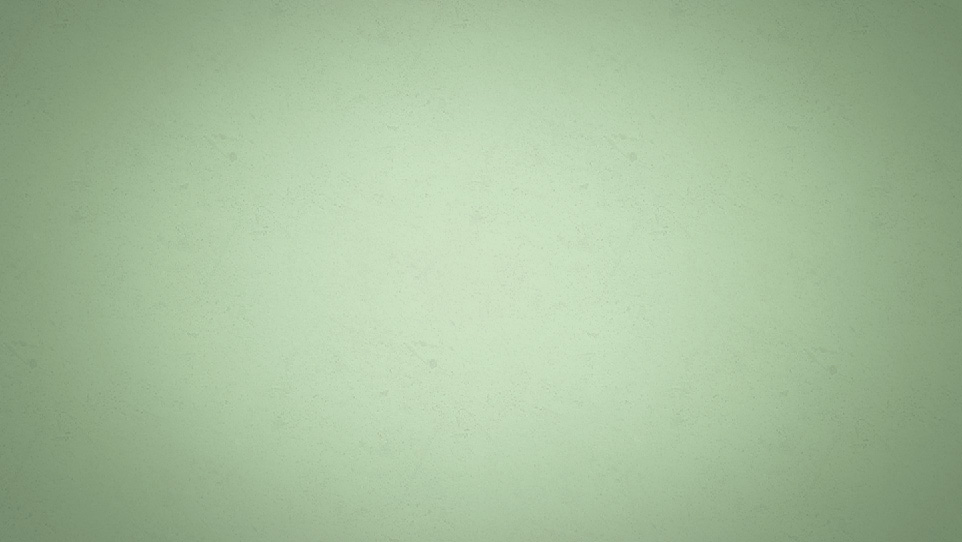 KEY TRAINING POINTS
l Trust is the foundation of teamwork.
		l  The three most important trust-building behaviors are:
	       1.  Openness 
	      	- Share ideas, questions and concerns
[Speaker Notes: #4E – KEY POINTS:  Share ideas, questions and concerns]
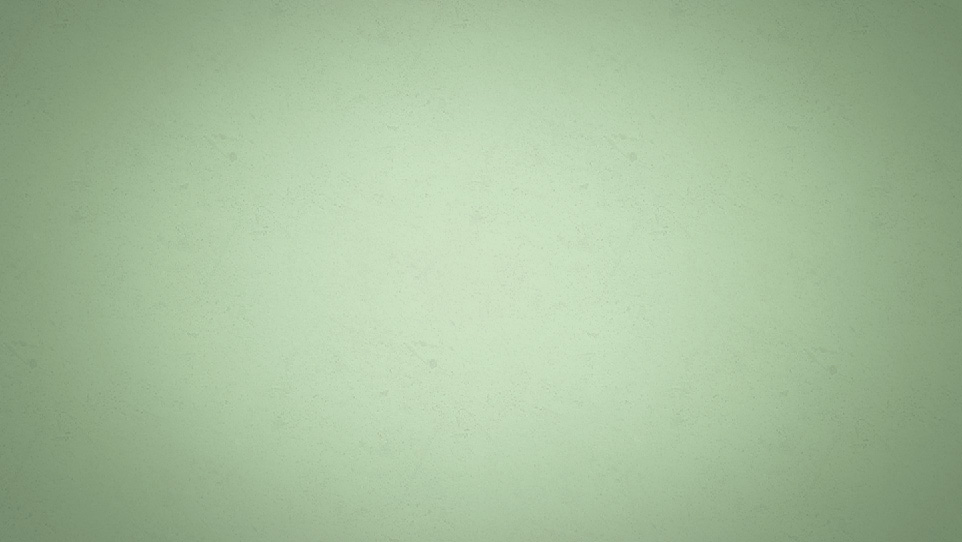 KEY TRAINING POINTS
l Trust is the foundation of teamwork.
		l  The three most important trust-building behaviors are:
	       1.  Openness 
	      	- Share ideas, questions and concerns
	           	- Do not hold back information
[Speaker Notes: #4F – KEY POINTS:  Do not hold back information]
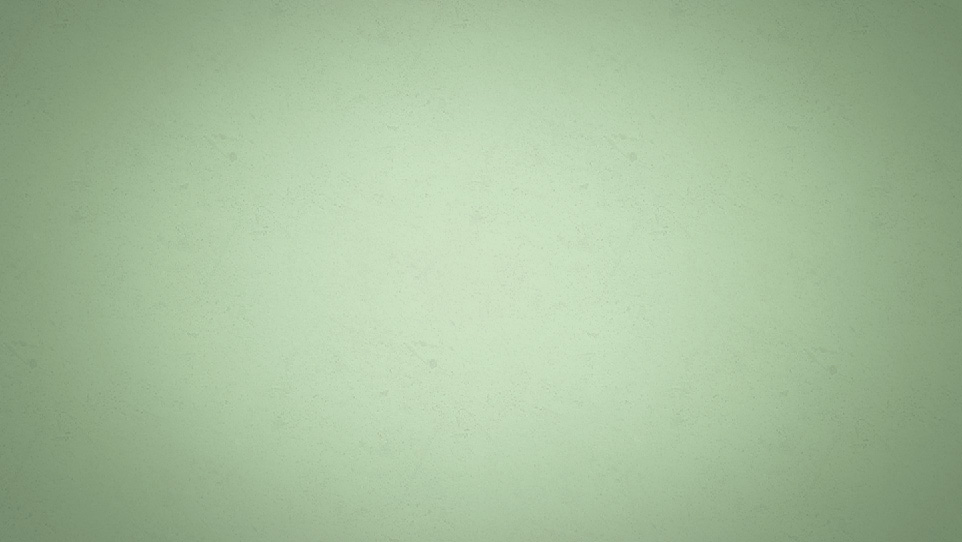 KEY TRAINING POINTS
l Trust is the foundation of teamwork.
		l  The three most important trust-building behaviors are:
	       1.  Openness 
	      	- Share ideas, questions and concerns
	           	- Do not hold back information

	       2.  Credibility
[Speaker Notes: #4G – KEY POINTS:  2. Credibility]
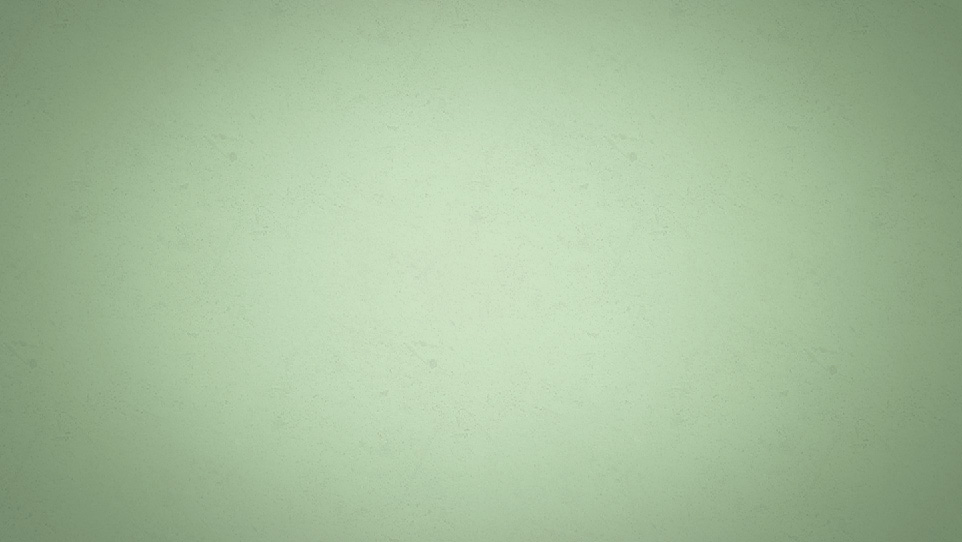 KEY TRAINING POINTS
l Trust is the foundation of teamwork.
		l  The three most important trust-building behaviors are:
	       1.  Openness 
	      	- Share ideas, questions and concerns
	           	- Do not hold back information

	       2.  Credibility 
	           	- Demonstrate your competence
[Speaker Notes: #4H – KEY POINTS:  Demonstrate you competence]
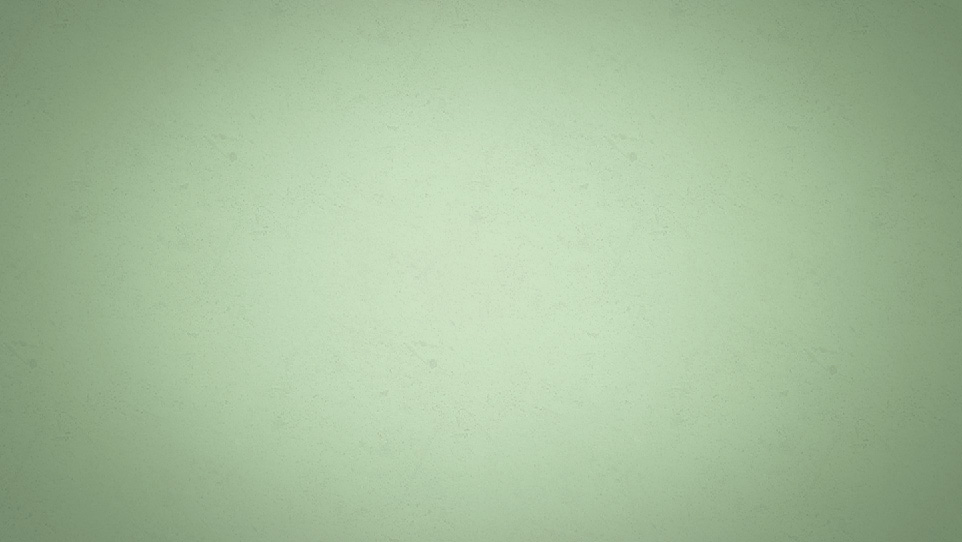 KEY TRAINING POINTS
l Trust is the foundation of teamwork.
		l  The three most important trust-building behaviors are:
	       1.  Openness 
	      	- Share ideas, questions and concerns
	           	- Do not hold back information

	       2.  Credibility 
	           	- Demonstrate your competence
	           	- Do what you promise to do
[Speaker Notes: #4I – KEY POINTS:  Do what you promise to do]
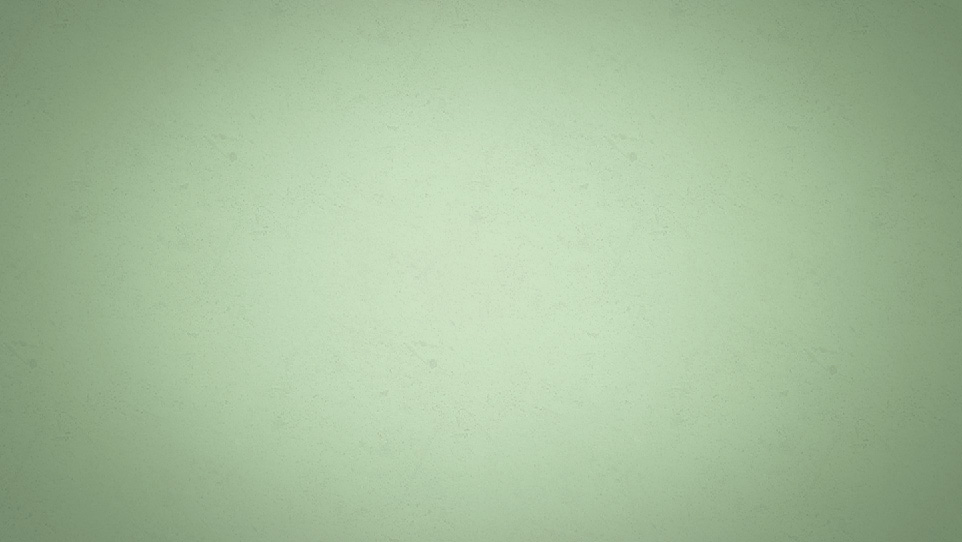 KEY TRAINING POINTS
l Trust is the foundation of teamwork.
		l  The three most important trust-building behaviors are:
	       1.  Openness 
	      	- Share ideas, questions and concerns
	           	- Do not hold back information

	       2.  Credibility 
	           	- Demonstrate your competence
	           	- Do what you promise to do
	           	- If you can’t deliver, own up to it and work out a solution
[Speaker Notes: #4J – KEY POINTS:  In you can’t deliver, own up to it and work out a solution]
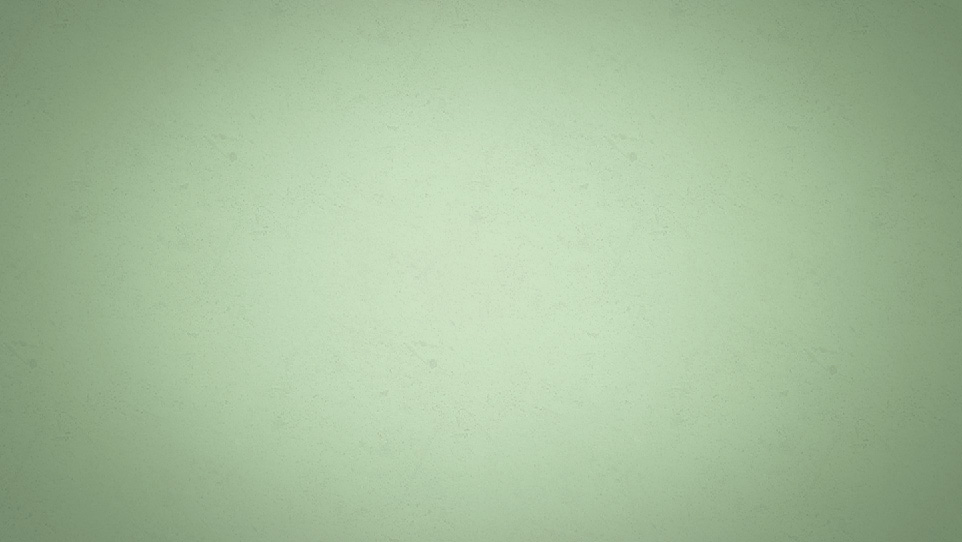 KEY TRAINING POINTS
l Trust is the foundation of teamwork.
		l  The three most important trust-building behaviors are:
	       1.  Openness 
	      	- Share ideas, questions and concerns
	           	- Do not hold back information

	       2.  Credibility 
	           	- Demonstrate your competence
	           	- Do what you promise to do
	           	- If you can’t deliver, own up to it and work out a solution

	       3. Respect
[Speaker Notes: #4K – KEY POINTS:  Respect]
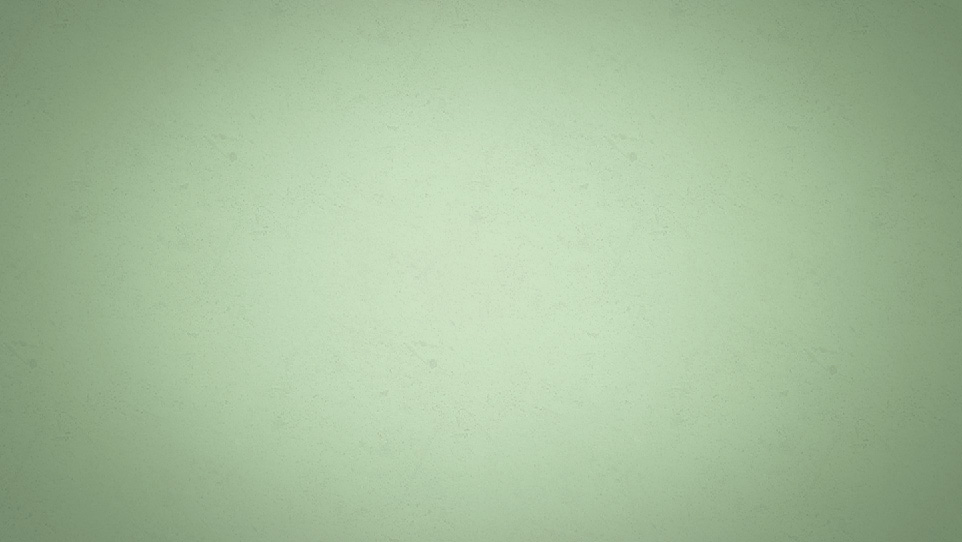 KEY TRAINING POINTS
l Trust is the foundation of teamwork.
		l  The three most important trust-building behaviors are:
	       1.  Openness 
	      	- Share ideas, questions and concerns
	           	- Do not hold back information

	       2.  Credibility 
	           	- Demonstrate your competence
	           	- Do what you promise to do
	           	- If you can’t deliver, own up to it and work out a solution

	       3. Respect
	           	- Acknowledge the skill and expertise of your team
[Speaker Notes: #4L – KEY POINTS:  Acknowledge the skill and expertise of your team]
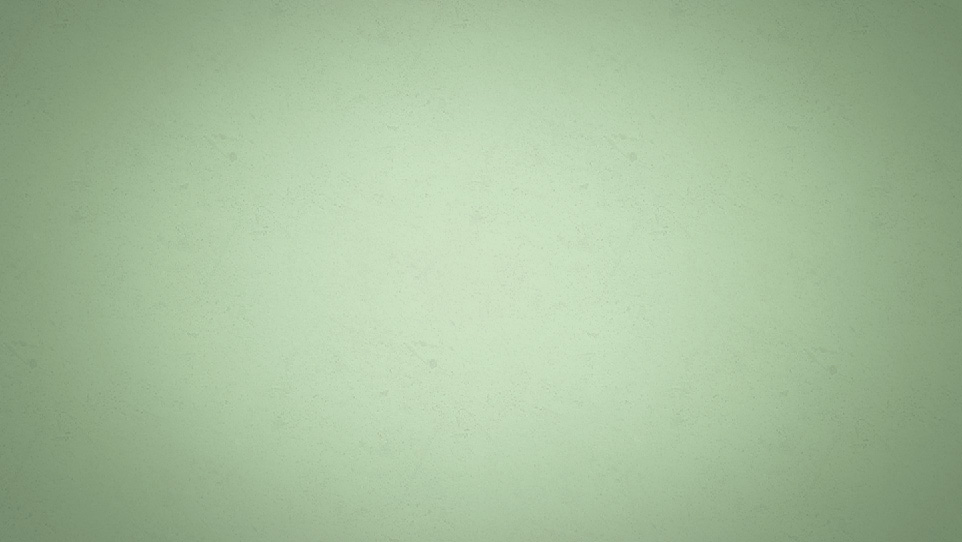 KEY TRAINING POINTS
l Trust is the foundation of teamwork.
		l  The three most important trust-building behaviors are:
	       1.  Openness 
	      	- Share ideas, questions and concerns
	           	- Do not hold back information

	       2.  Credibility 
	           	- Demonstrate your competence
	           	- Do what you promise to do
	           	- If you can’t deliver, own up to it and work out a solution

	       3. Respect
	           	- Acknowledge the skill and expertise of your team
	           	- Respond to legitimate concerns of your team
[Speaker Notes: #4M – KEY POINTS:  Respond to legitimate concerns of your team]
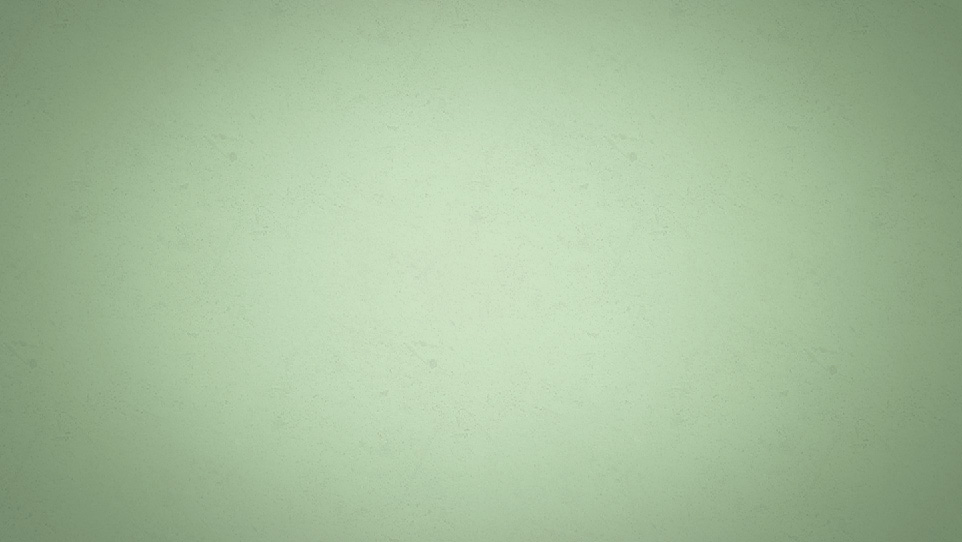 KEY TRAINING POINTS
l Trust is the foundation of teamwork.
		l  The three most important trust-building behaviors are:
	       1.  Openness 
	      	- Share ideas, questions and concerns
	           	- Do not hold back information

	       2.  Credibility 
	           	- Demonstrate your competence
	           	- Do what you promise to do
	           	- If you can’t deliver, own up to it and work out a solution

	       3. Respect
	           	- Acknowledge the skill and expertise of your team
	           	- Respond to legitimate concerns of your team

 	l  Trust-building behavior must be genuine and ongoing.
[Speaker Notes: #4N – KEY POINTS:  Trust-building behavior must be genuine and ongoing.]
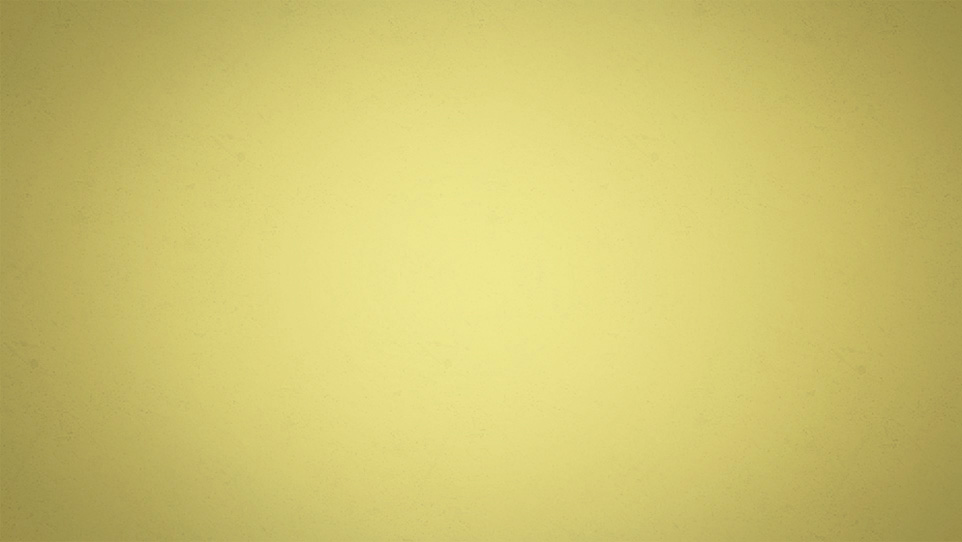 Trust allows people in organizations 
to work together more effectively.
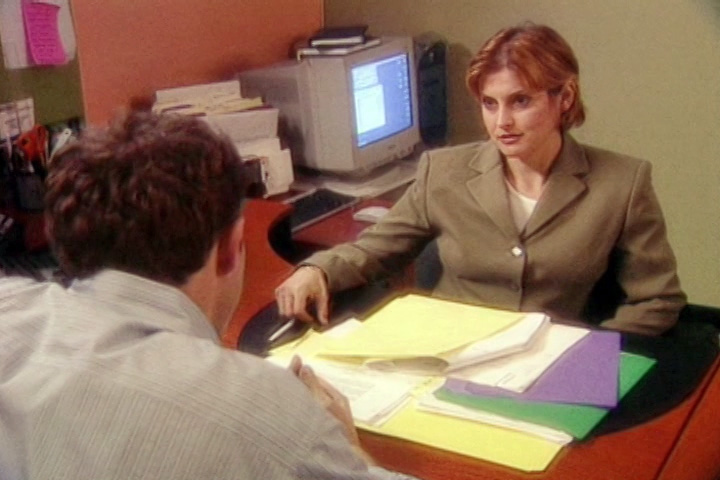 [Speaker Notes: #5A – QUOTE:  “Trust allows people in organizations to work together more effectively.”]
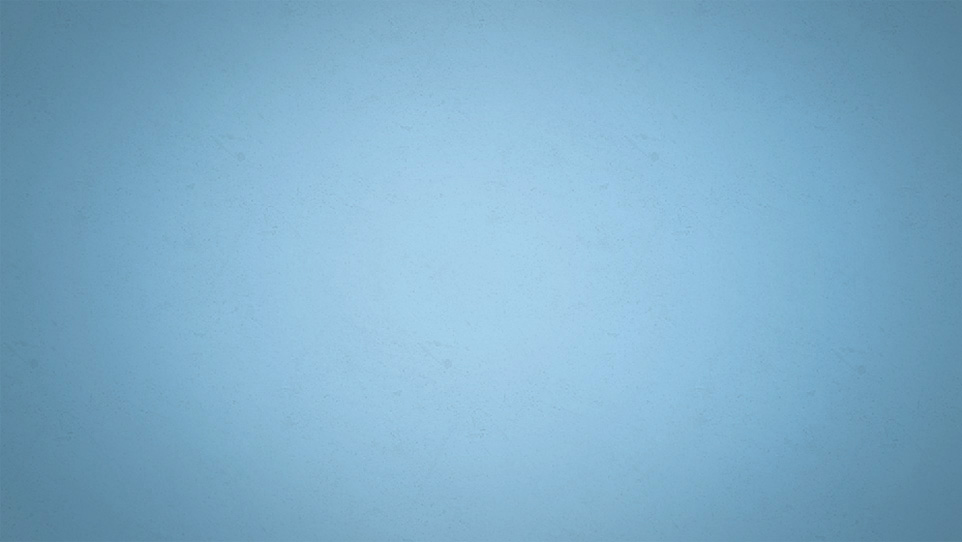 Trust allows people in organizations 
to work together more effectively.

Your ability to trust others grows with your own ability to trust yourself…
others’ willingness to put their trust in 
you is influenced by their perception 
that you see yourself as trustworthy.

	     - Harvard Management Update
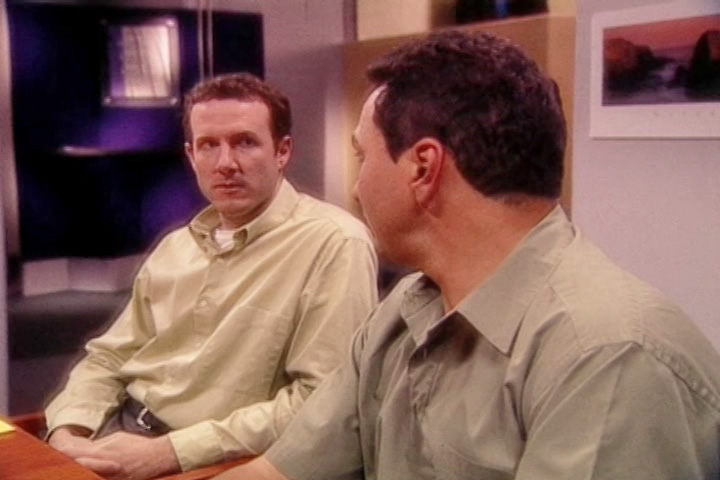 [Speaker Notes: #5B – QUOTE:  “Your ability to trust others grows with your own ability to trust yourself…others’ willingness to put their trust in you is influenced by their perception that you see yourself as trustworthy.  - Harvard Management Update]
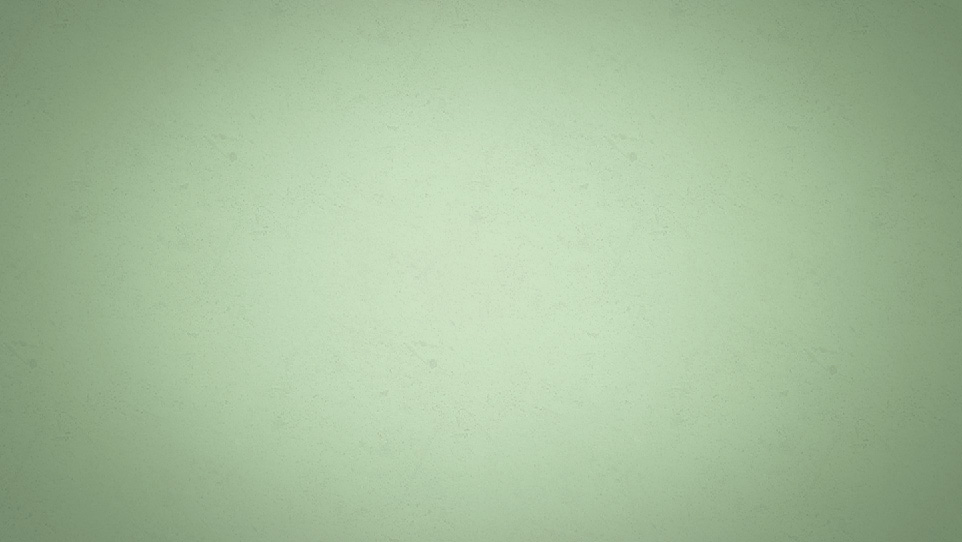 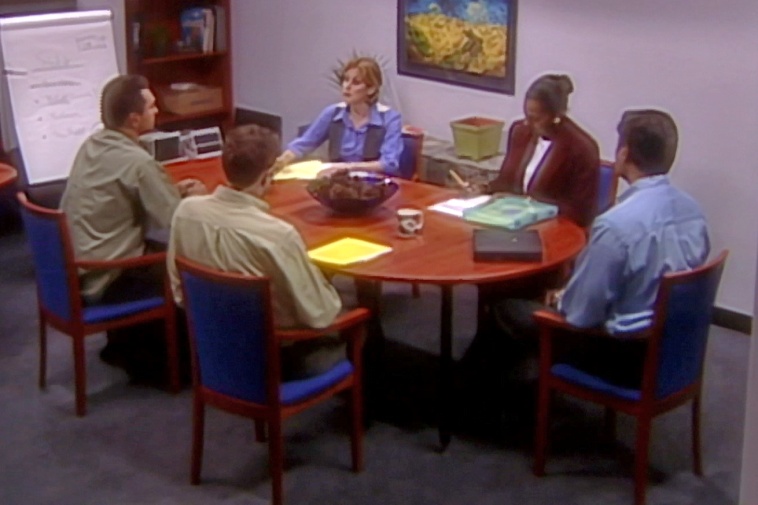 Trust is like money in the bank… It takes a long time to build up 
some solid savings, and it takes 
next to nothing to blow it all.

	- “TEAMWORK: What’s Trust
	   Got To Do With It” video
[Speaker Notes: #6 – QUOTE:  “Trust is like money in the bank… It takes a long time to build up some solid savings, and it takes next to nothing to blow it all.”  - “TEAMWORK: What’s Trust Got To Do With It?”  video]
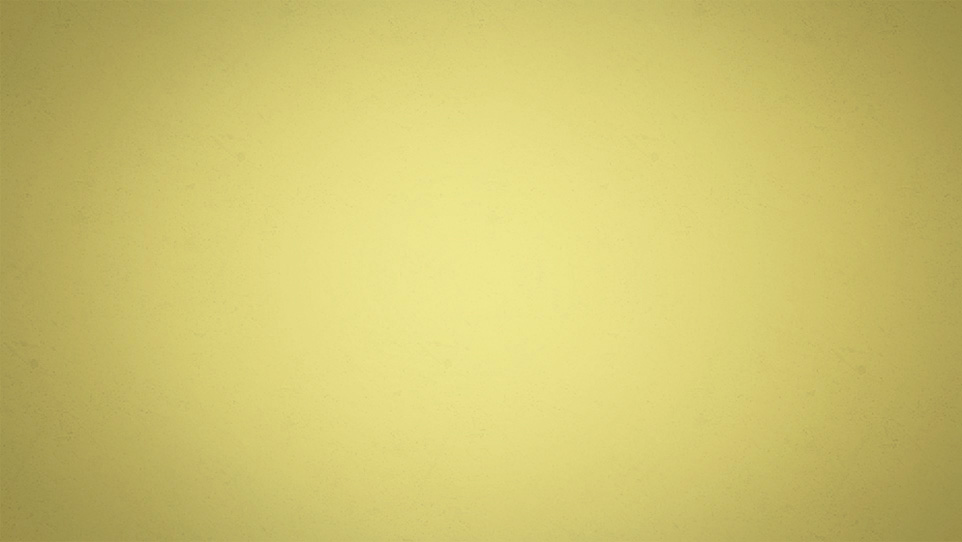 Teamwork:
What’s Trust Got To Do With It?
[Speaker Notes: #7 – TITLE:  TEAMWORK: What’s Trust Got To Do With It?]
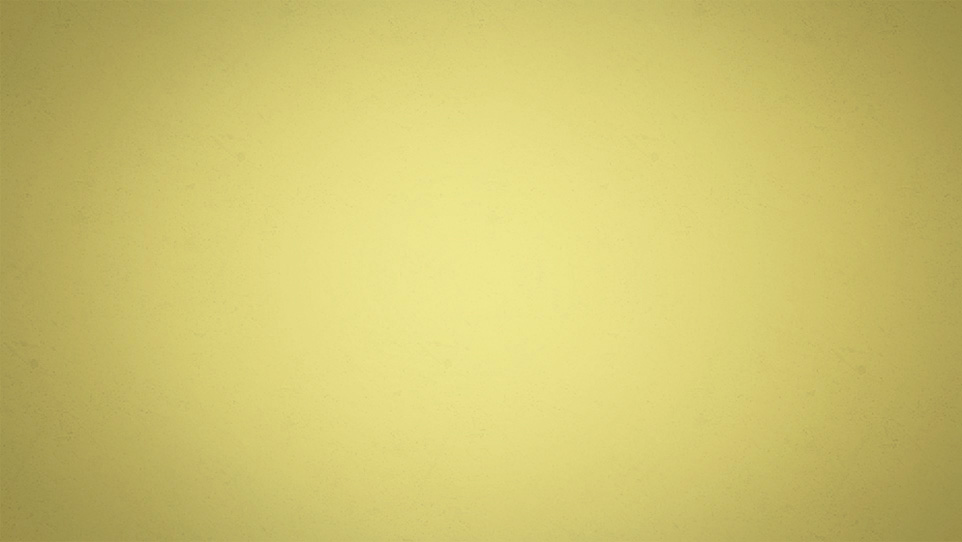 [Speaker Notes: #8 – Blank Slide]